RIVALRY BETWEEN SCHOOLS FROM THE SAME AREA
SWEDISH VALUE. WE WANT TO BE GOOD ENOUGH
DEMOCRACY IN TERMS OF DECIDE, SHARE, MANAGE, COMPLAIN
FLEXIBILITY: ONE GOAL, DIFFERENT WAYS TO ACHIEVE IT
EDUCATION SYSTEM
GOOD MARKS = GOOD REPUTATION
OPENNESS
FREE
MARKS OBSESSION = SCHOOLS PRESSURE
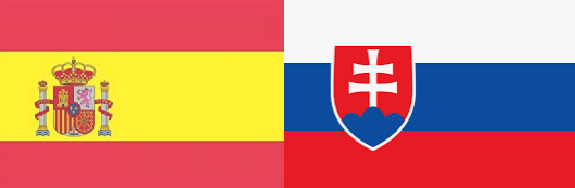 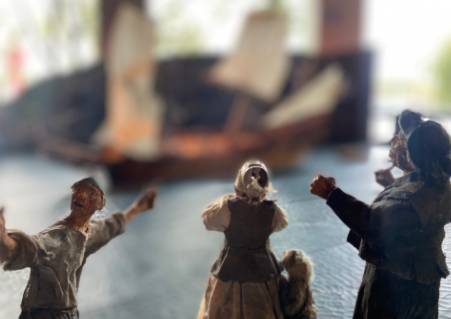 INSPIRING IMAGES
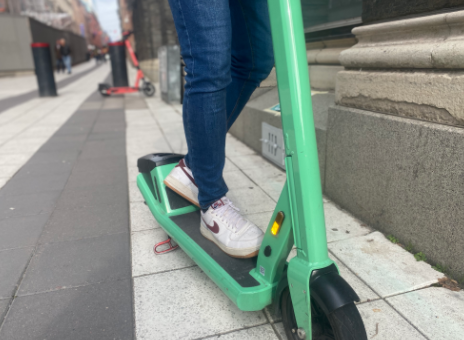 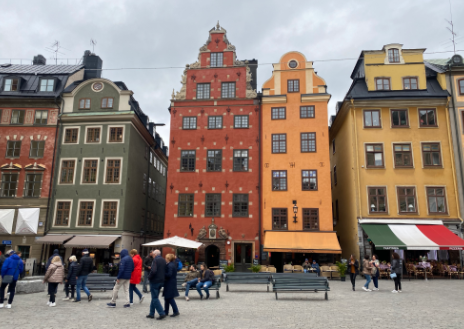 HISTORICAL LEGACY
GREEN TRANSPORTATION
COMMITTED CITIZENS
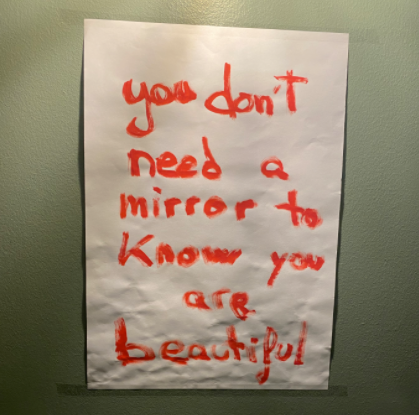 SWEDISH VALUE
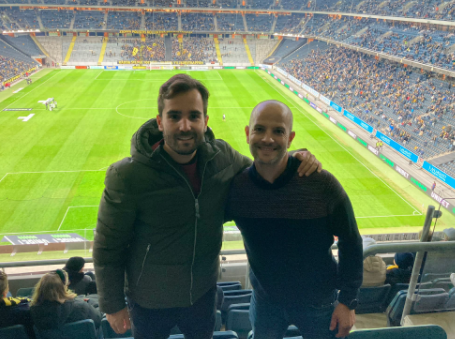 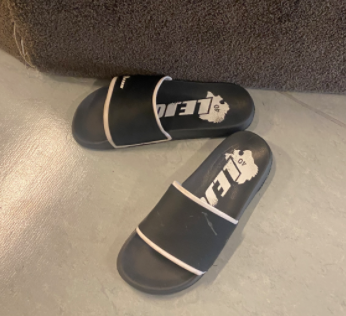 RESPECT
DEMOCRACY
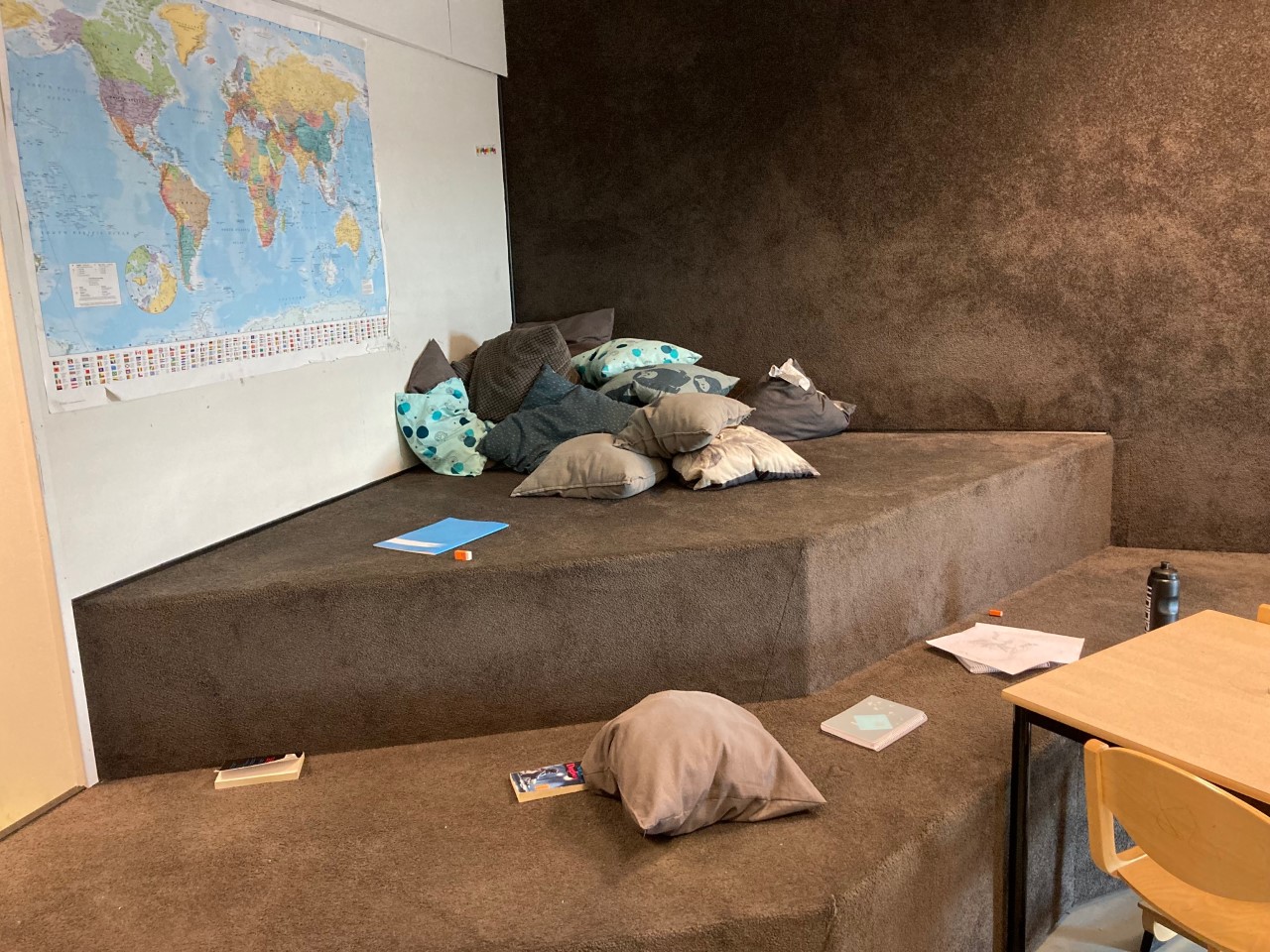 HOME SWEET HOME
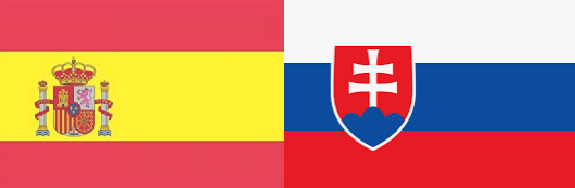 European dimension, people and countries:
Germany
Italy
France
Greece
Bulgaria
Spain
Czech Republic
Slovakia
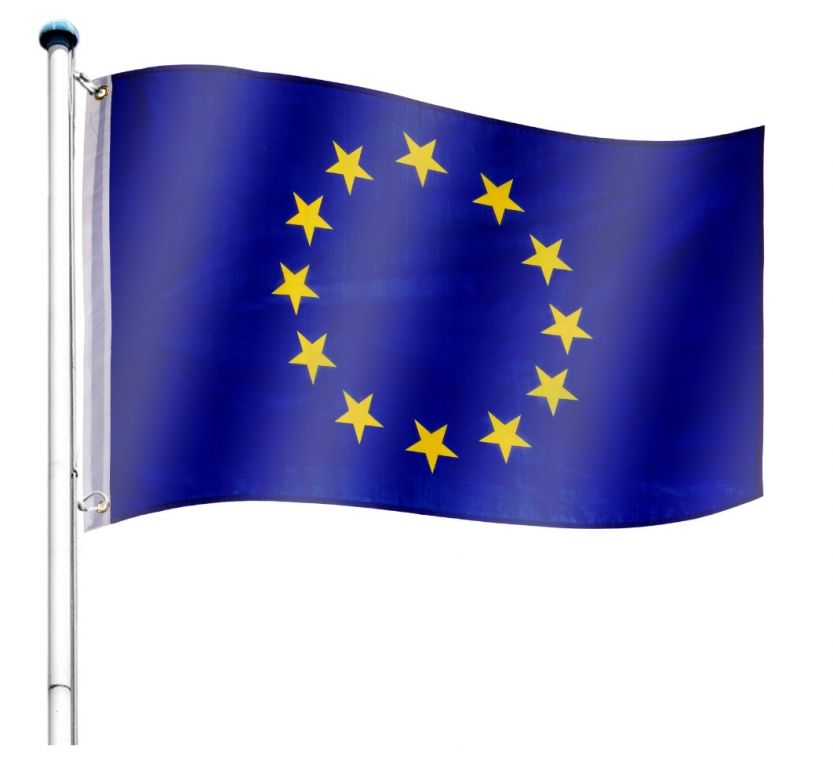 ERASMUS + IN SERVICE EUROPEAN PROGRAMME
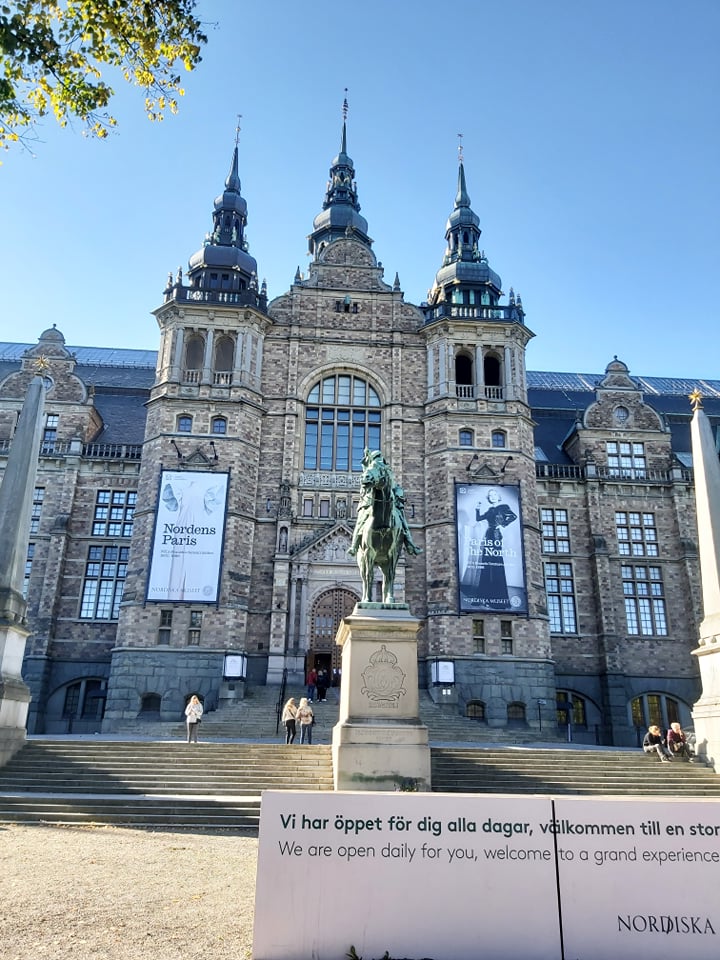 Structured course: Structured Educational Visit and Training Seminars in Sweden

Duration: 7 days
Organized by English Matters in Spain, lead by Eduardo Marín Navas
Známi Švédi
Prehliadka starého mesta a najznámejších pamätihodností 
Stockholm - “Benátky severu” (12 ostrovov)
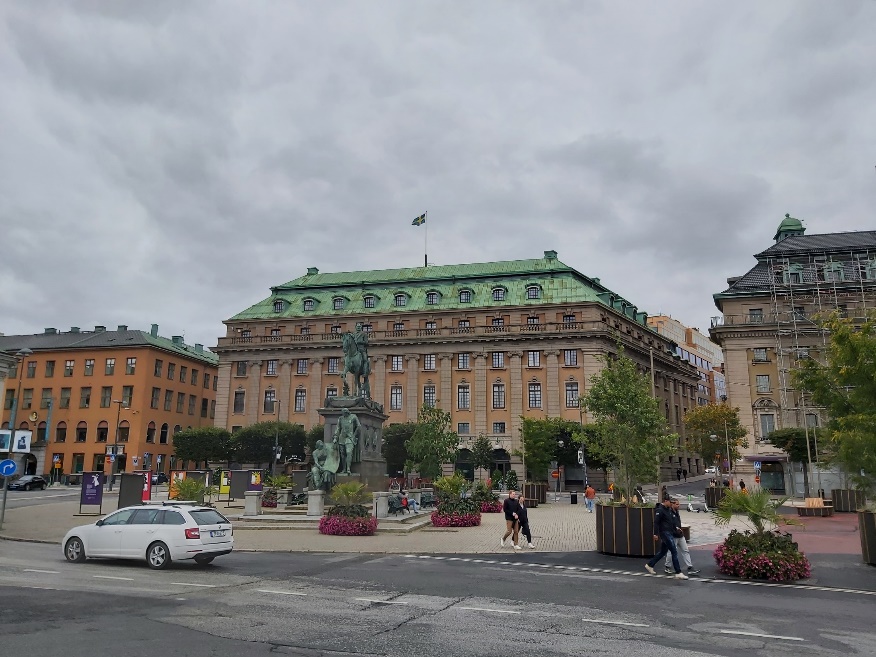 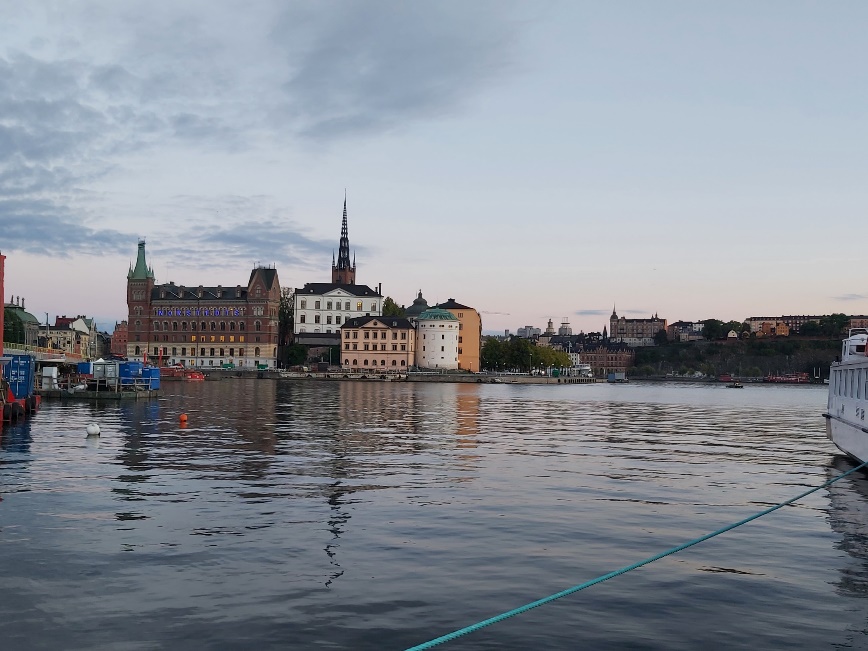 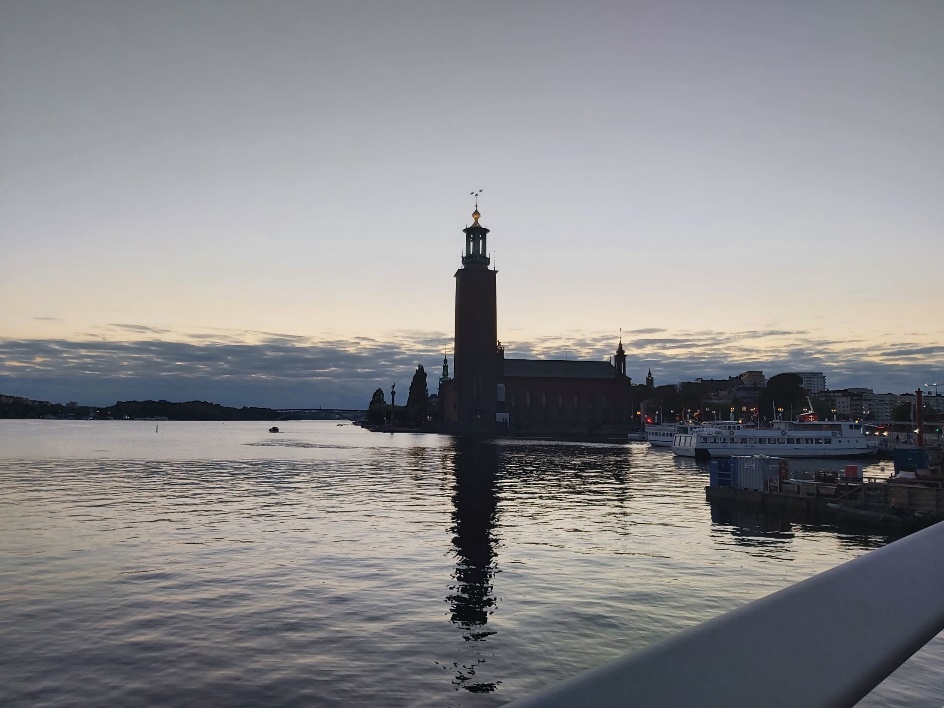 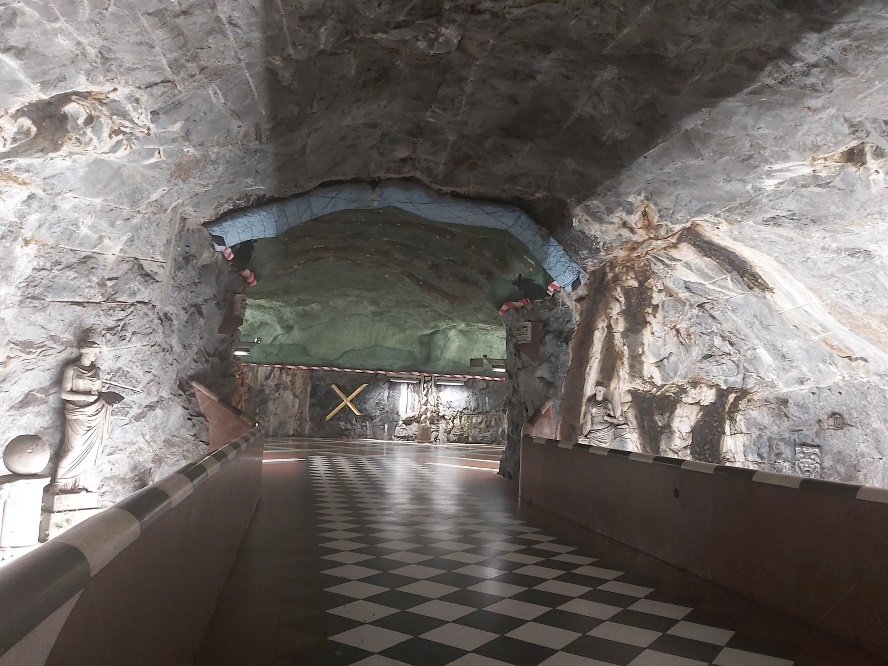 Škola v Sundbyberg – Ӓngskolan (Per Nilsson)
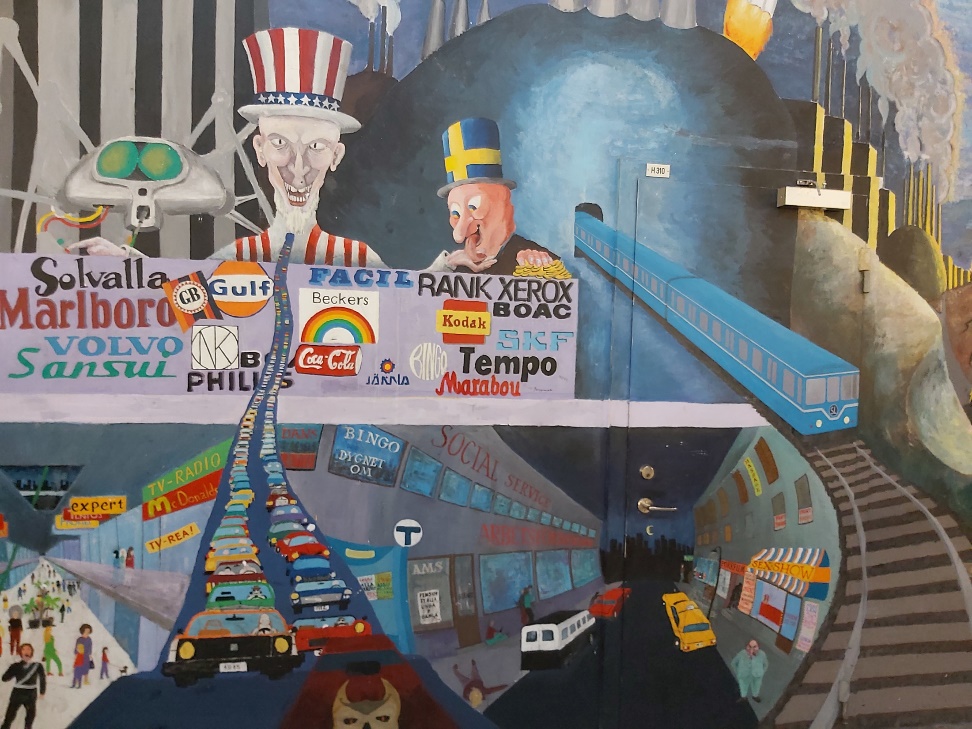 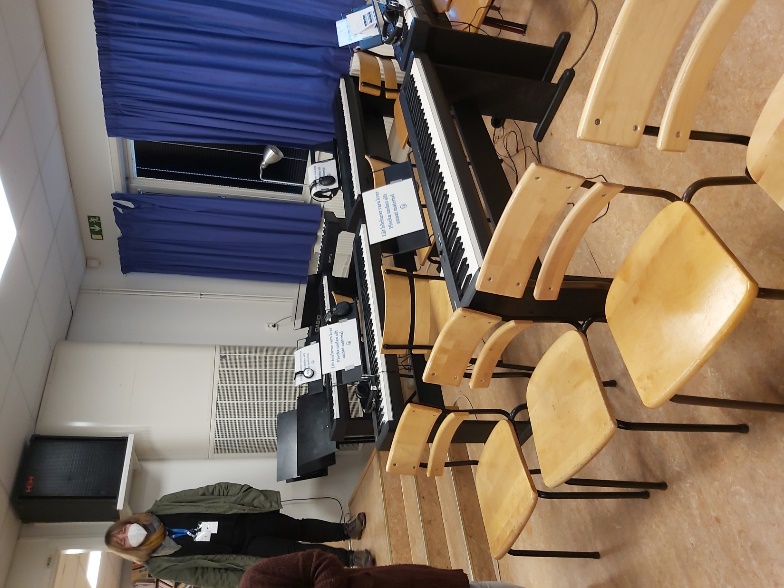 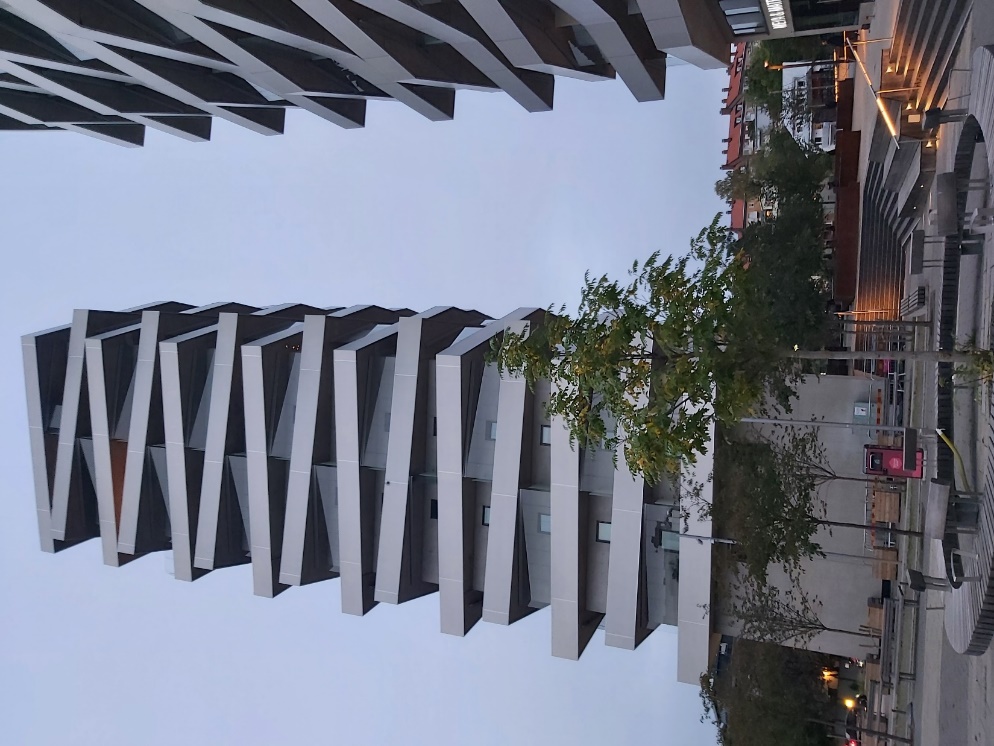 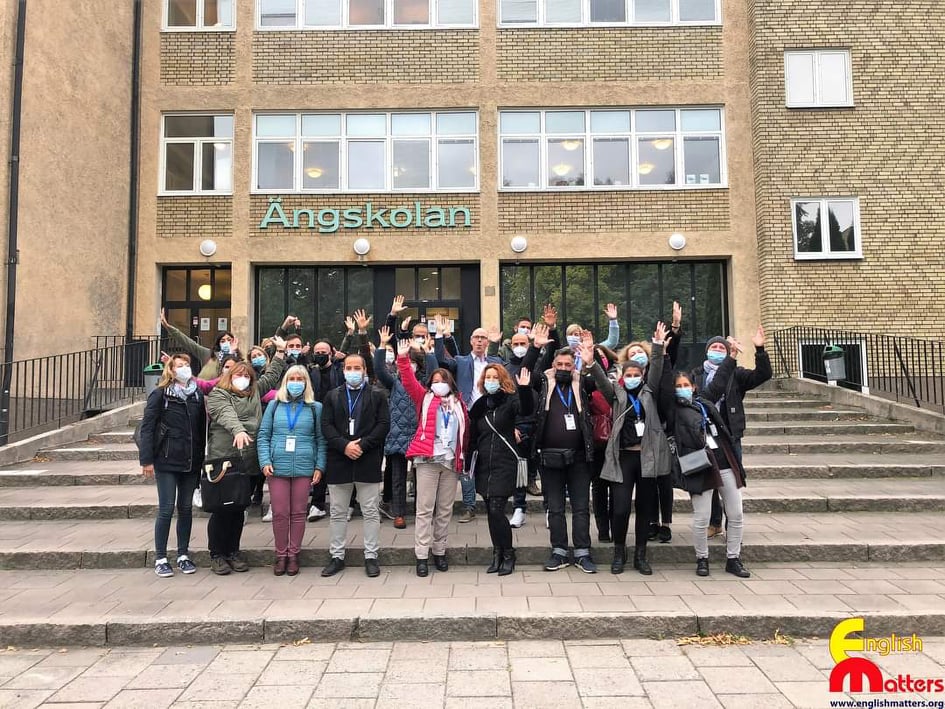 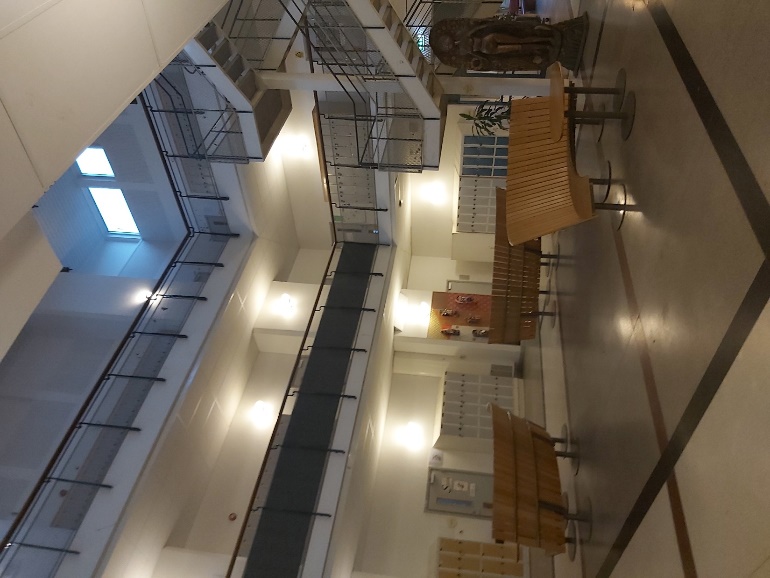 Vittra Brotorp (Norma Aznar)
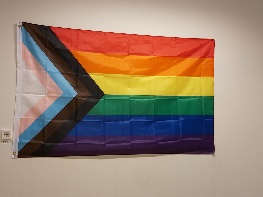 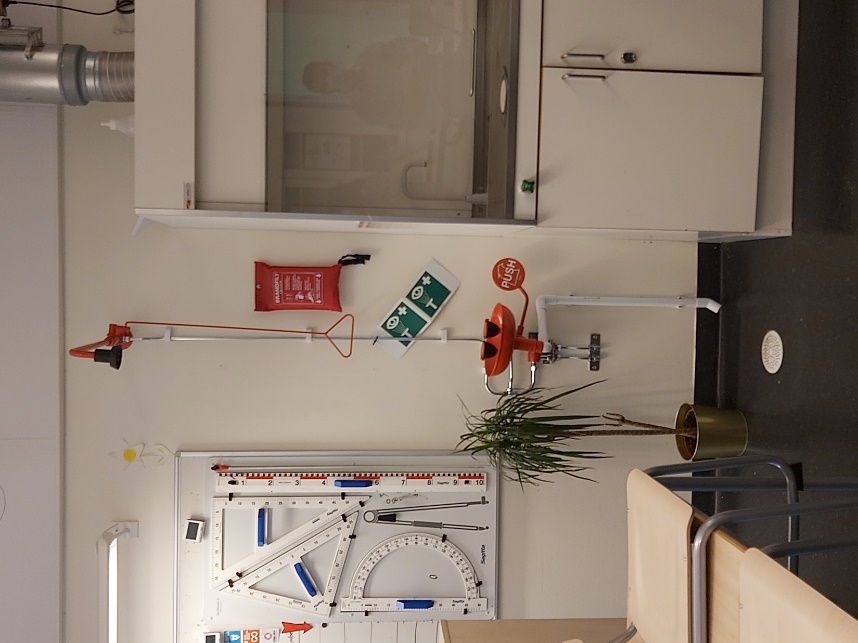 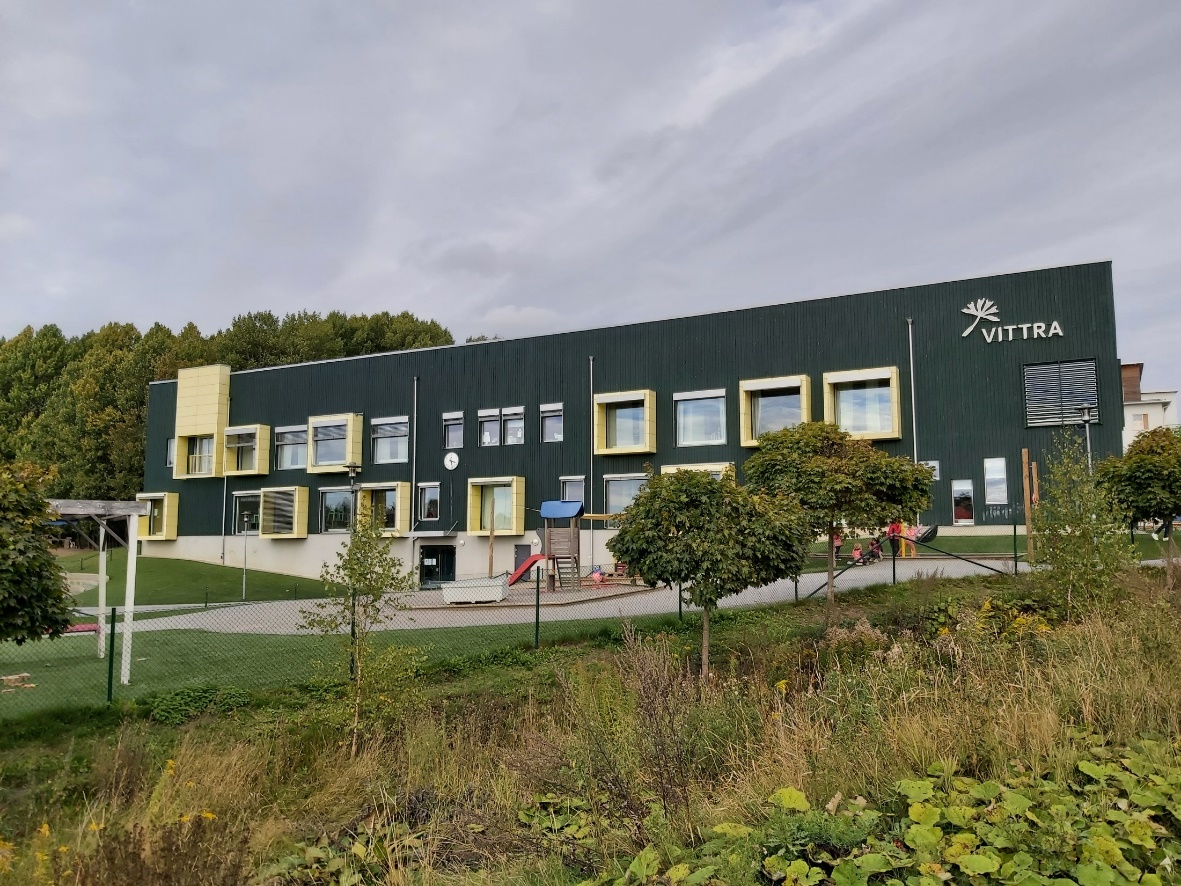 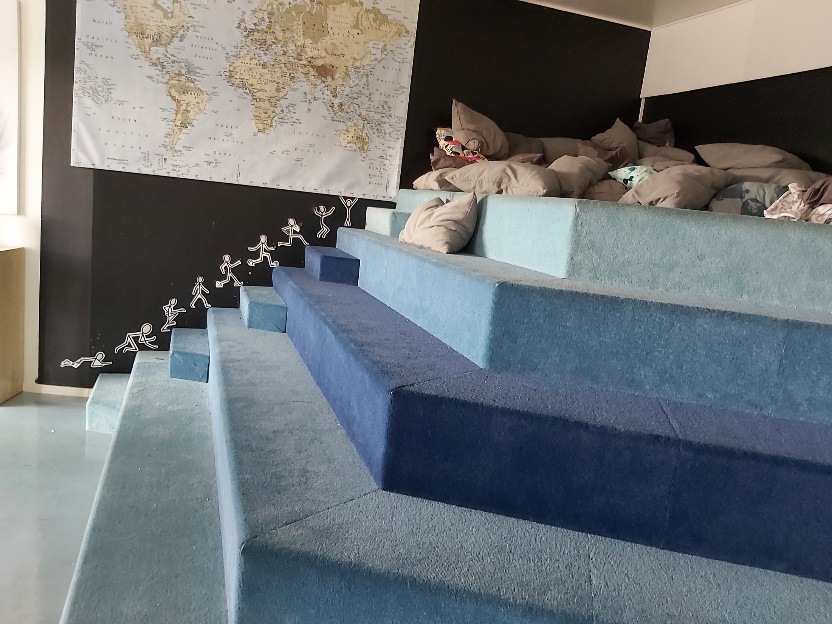 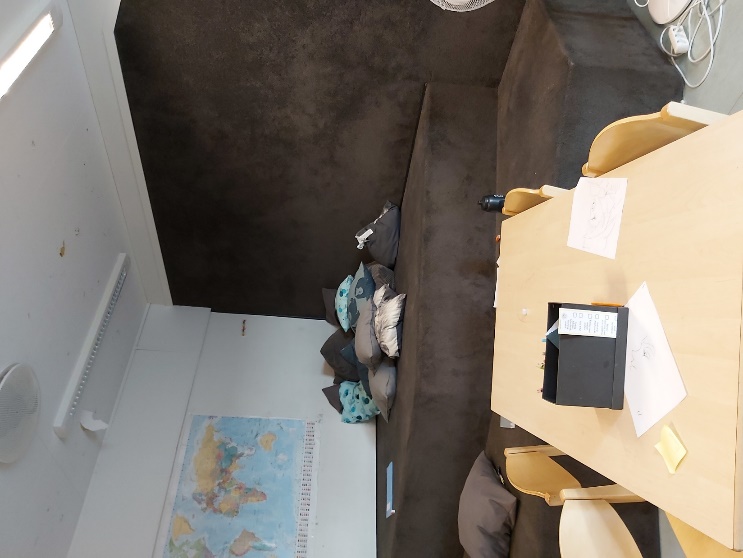 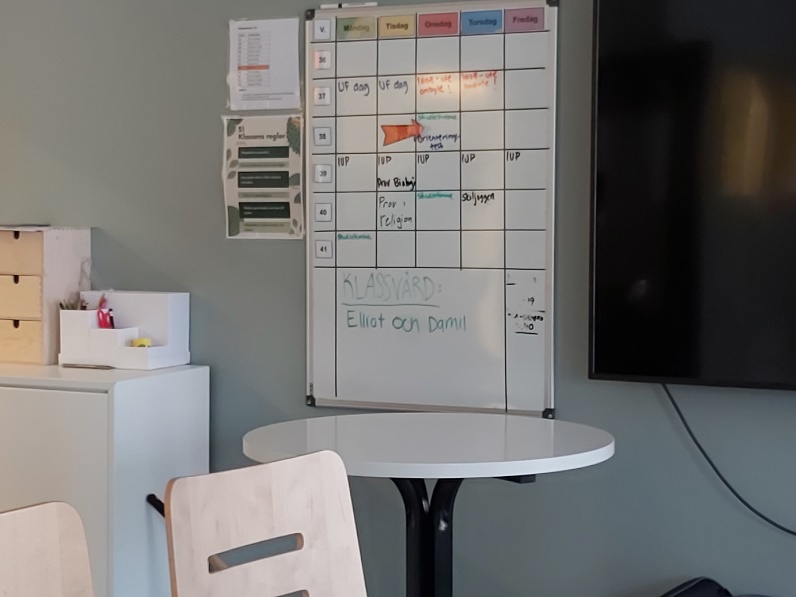 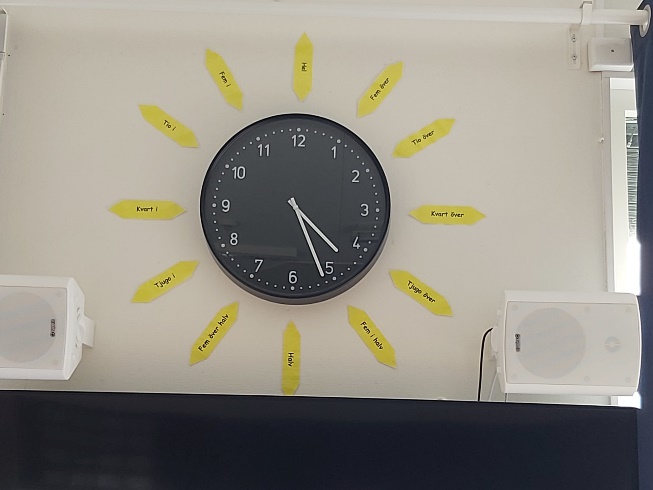 Västerängsskolan (Mette Sandh), Bålsta
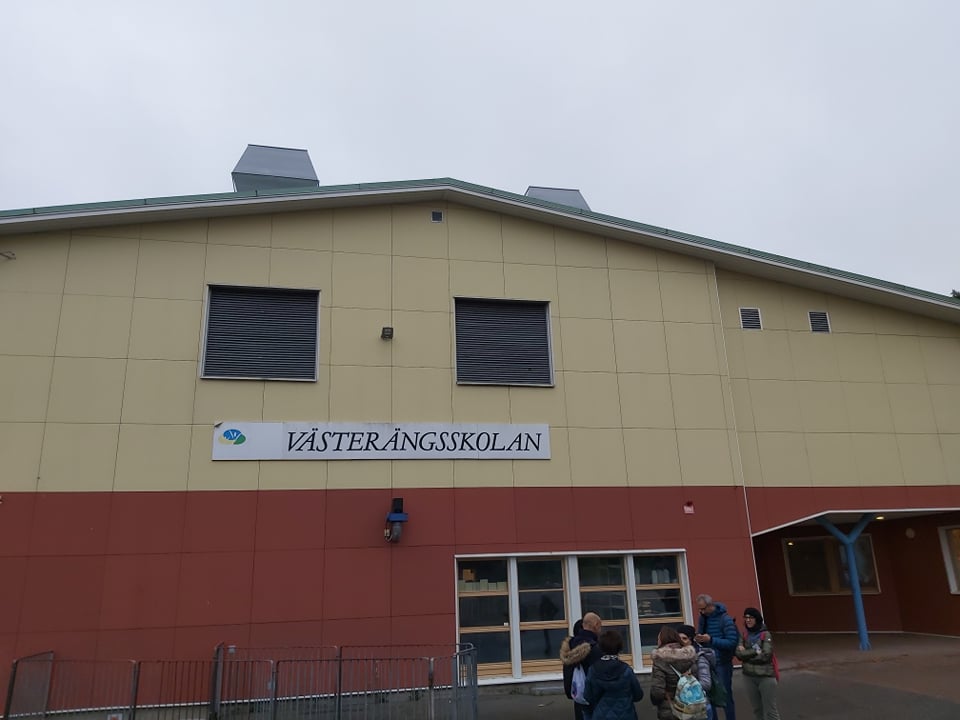 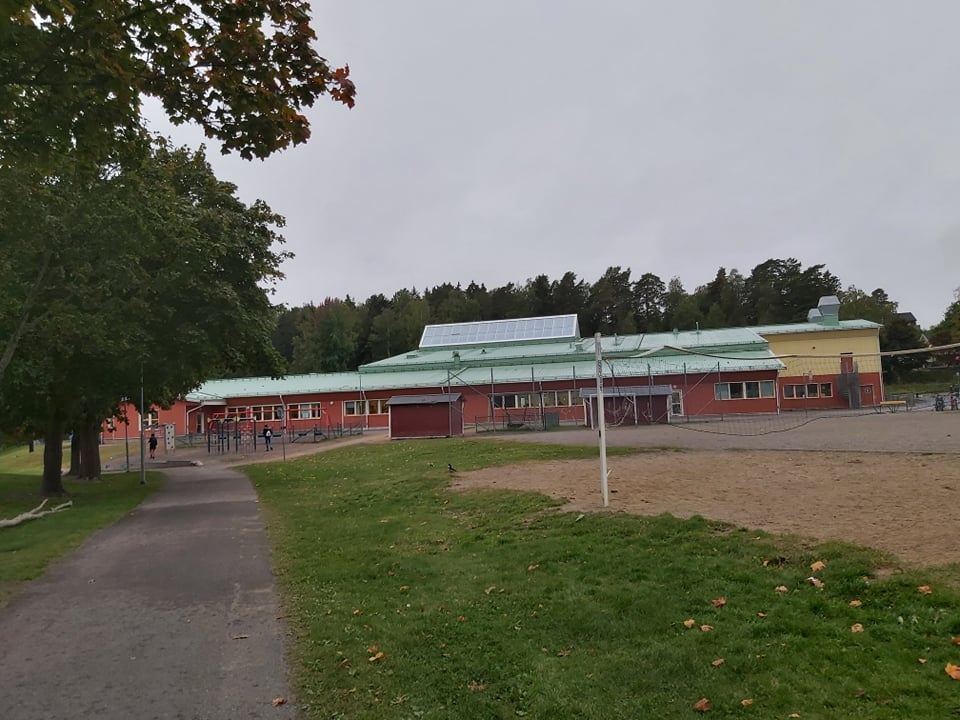 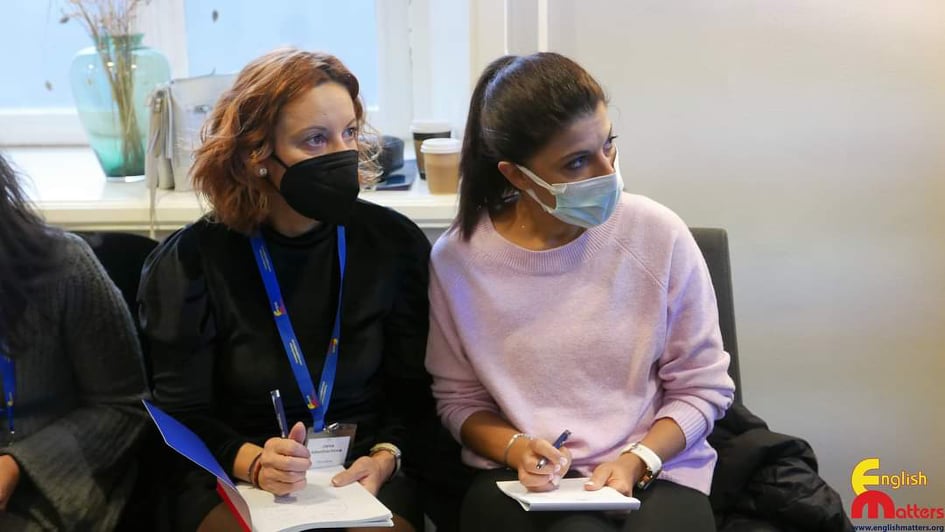 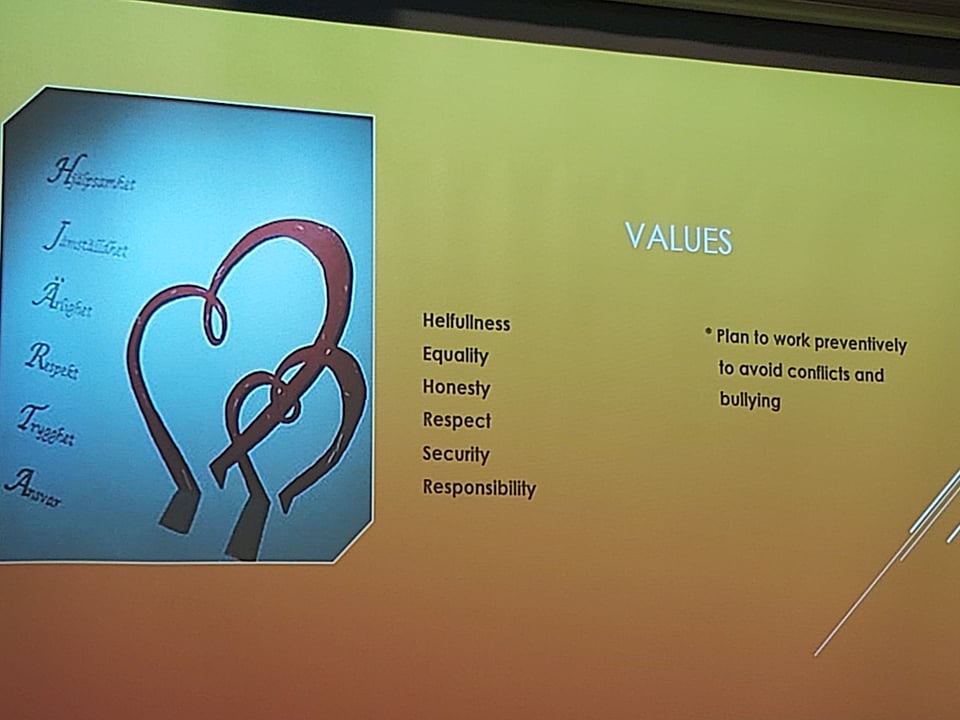 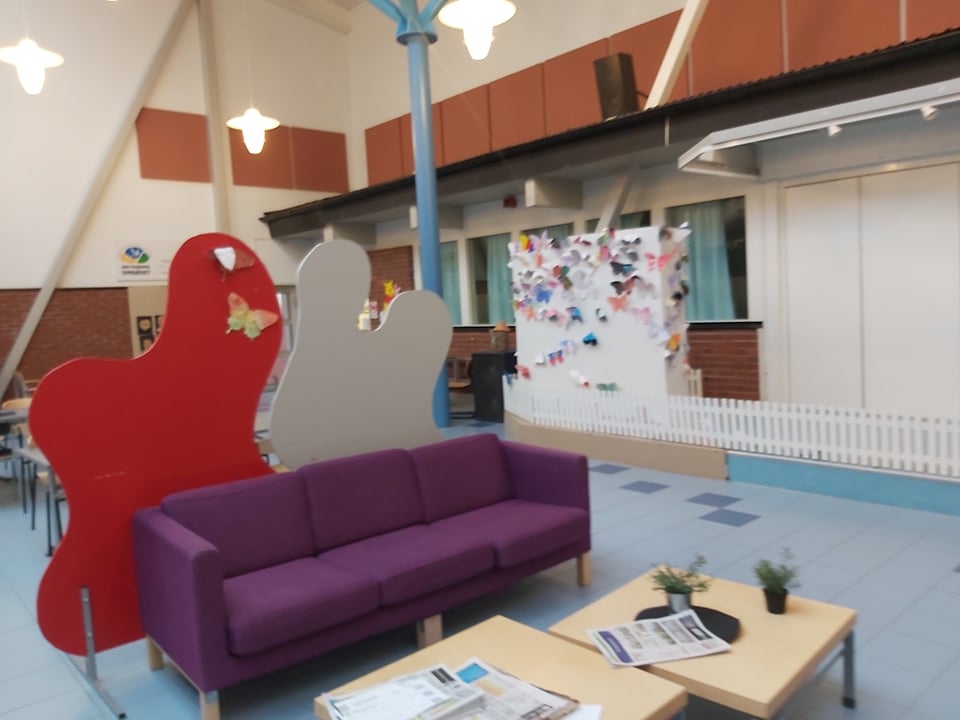 Uppsala- Swedish Cultural and Academic Heritage
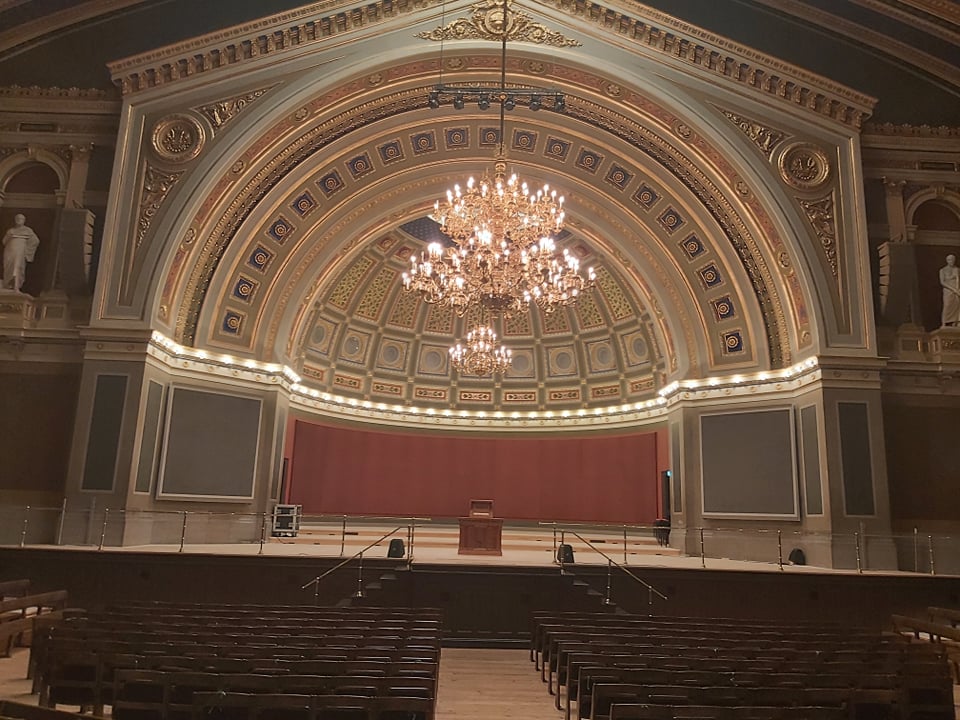 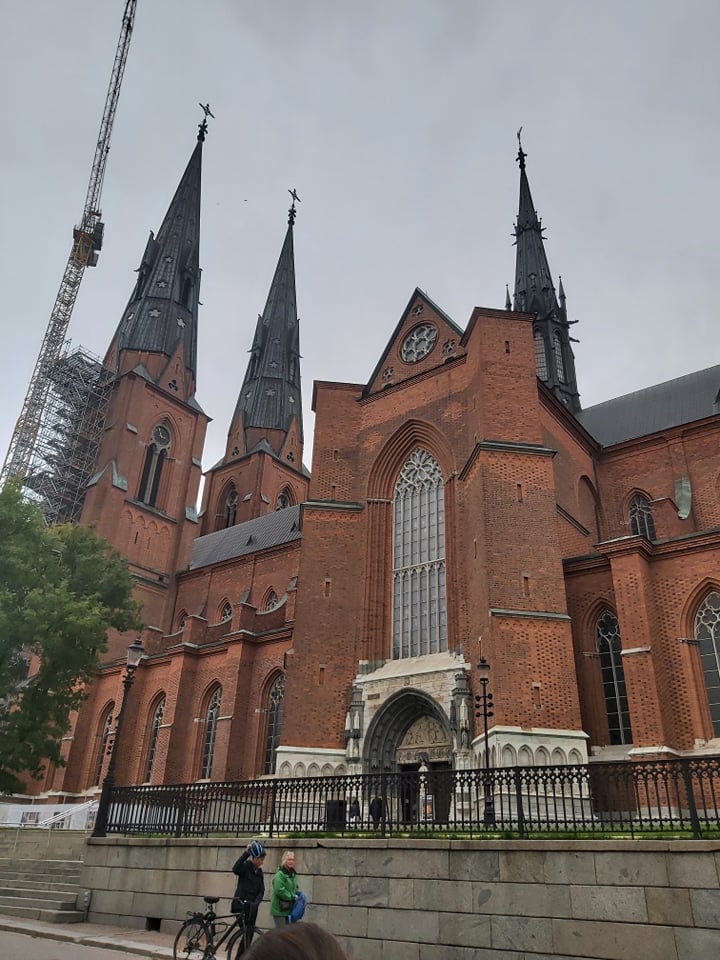 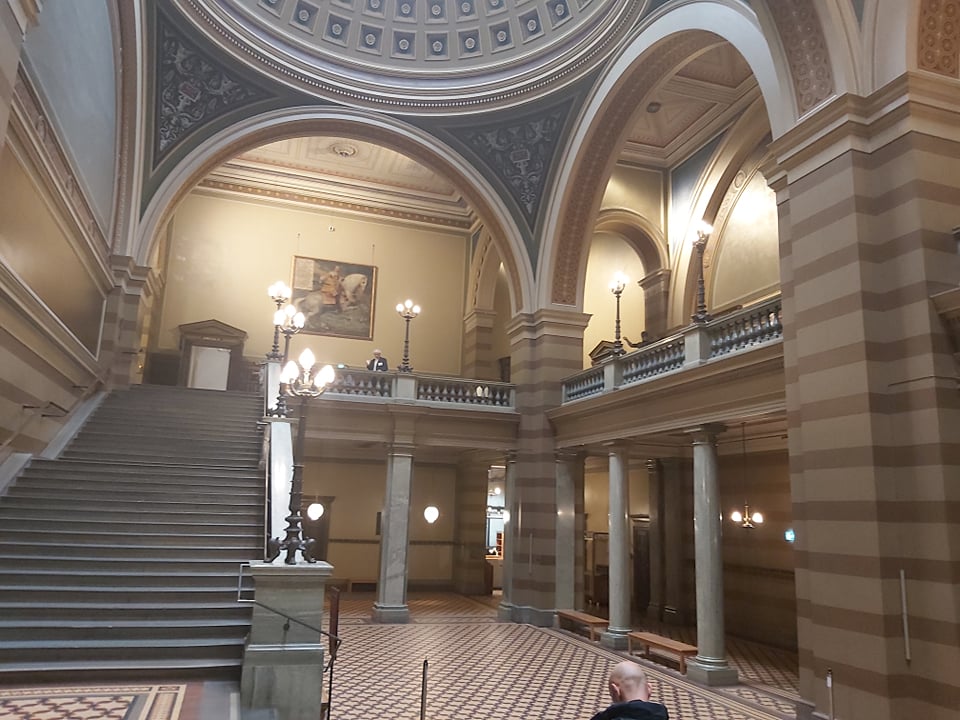 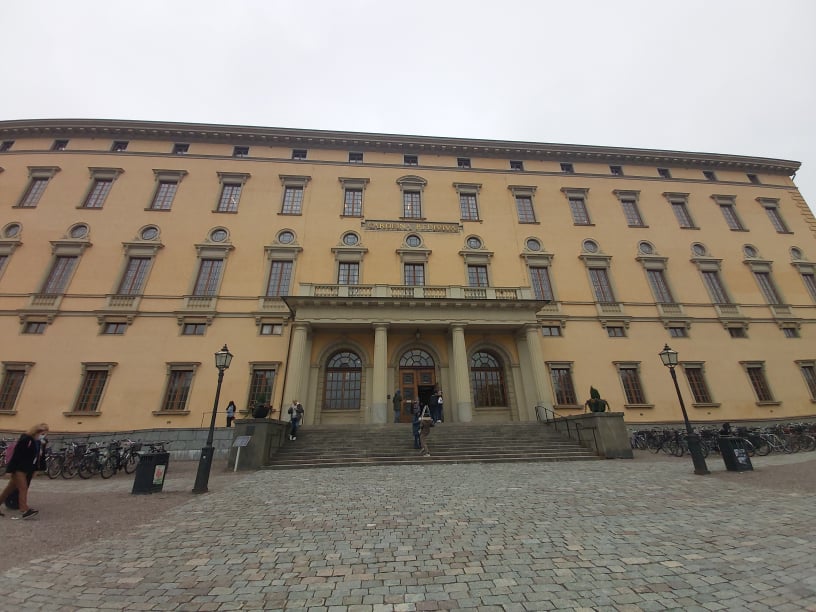 CERTIFICATION:
European dimension. Reflection on Dissemination Strategies.
Presentation of Learning Portfolios.
Final reflection on learning acquired. 
Evaluation of the programme.
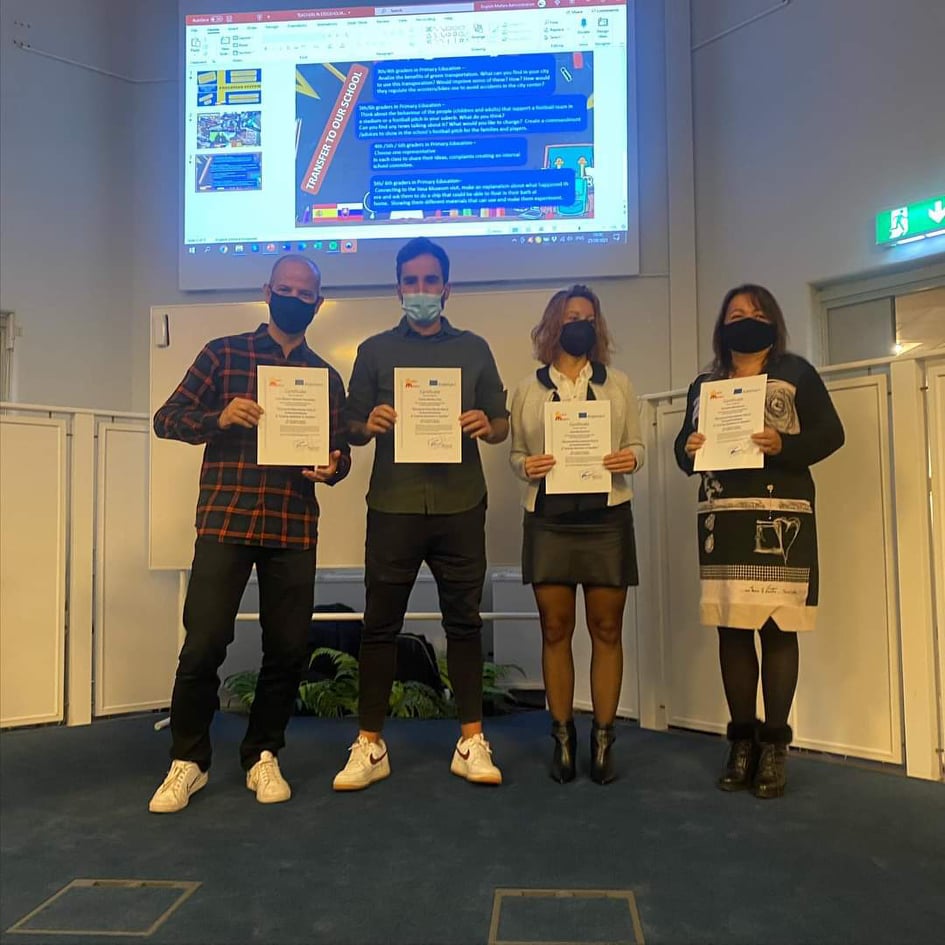 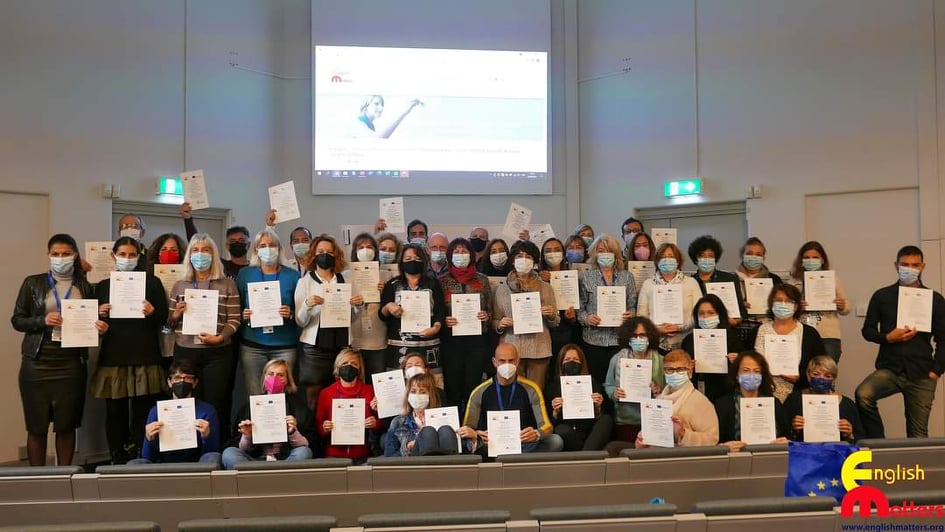